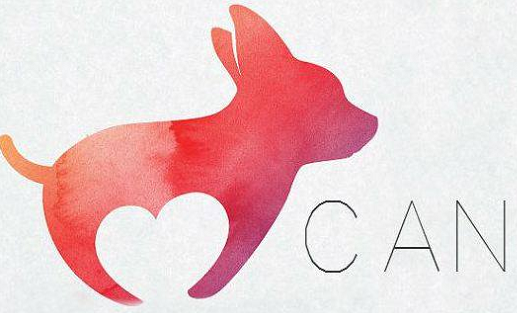 DISEÑO DE MODELO DE NEGOCIO INNOVADOR “can”
Problema a resolver – mapa de stakeholders – mapa de empatía – enunciado pov –prototipo – testeo – canvas – modelo de negocio base - conclusiones
Integrantes:

Jhan Pierre Cervantes
Dora Pretell
Gabriela Vicente
Jerem Bouisset
Anthony Jaure
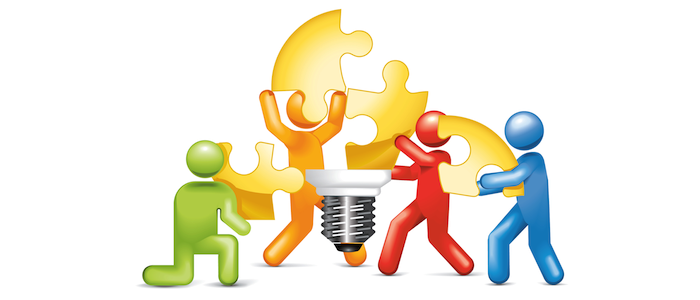 Problema A resolver
¿ Como reducir la sobrepoblación de los animales callejeros en la ciudad de Lima?Nuestra tema consiste en encontrar soluciones para los perros que vagan en la calle y maneras para gestionar esta problemática.
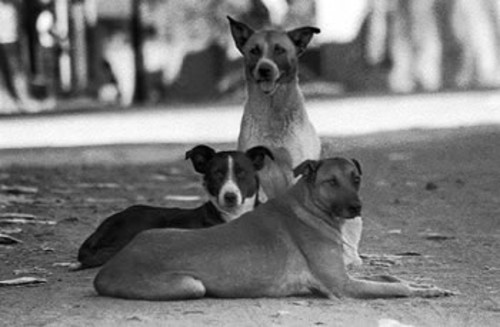 Mapa de Stakeholders
Municipalidades
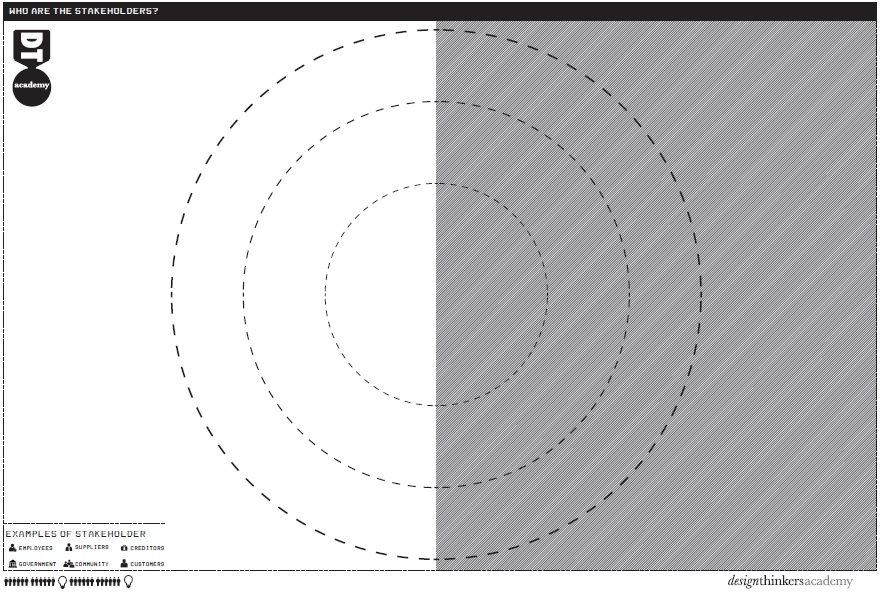 Ministerio de Salud
Empresas privadas
Veterinarias
Sociedad protectora de animales
Familias adoptivas
Perrera
Congreso
Animalistas
Albergues
Agresores de los derechos de los animales
Policía Nacional del Perú
Dueños de animales
Familias
Mapa de empatía
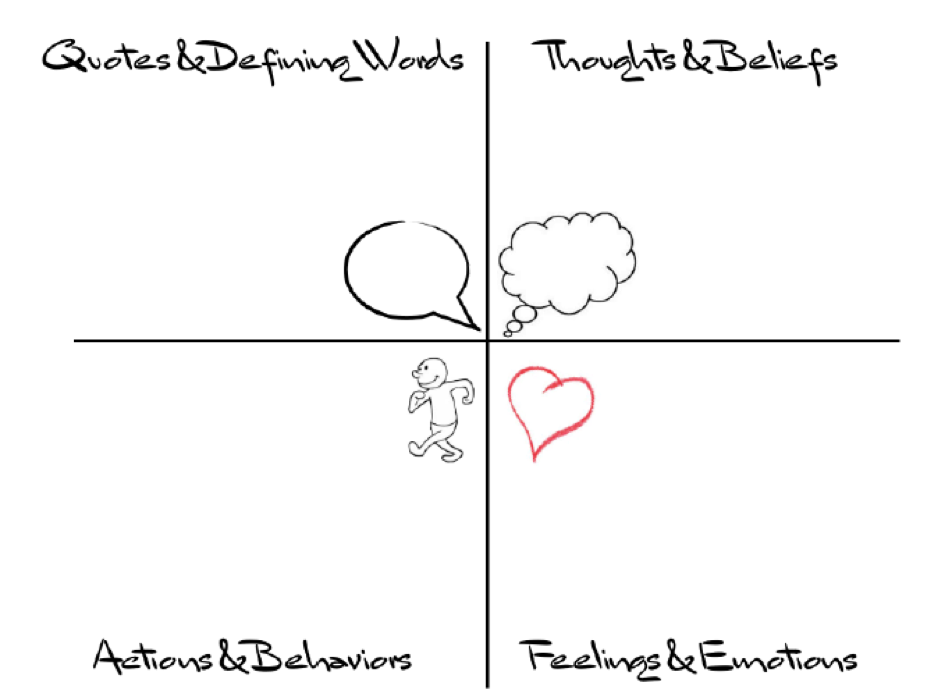 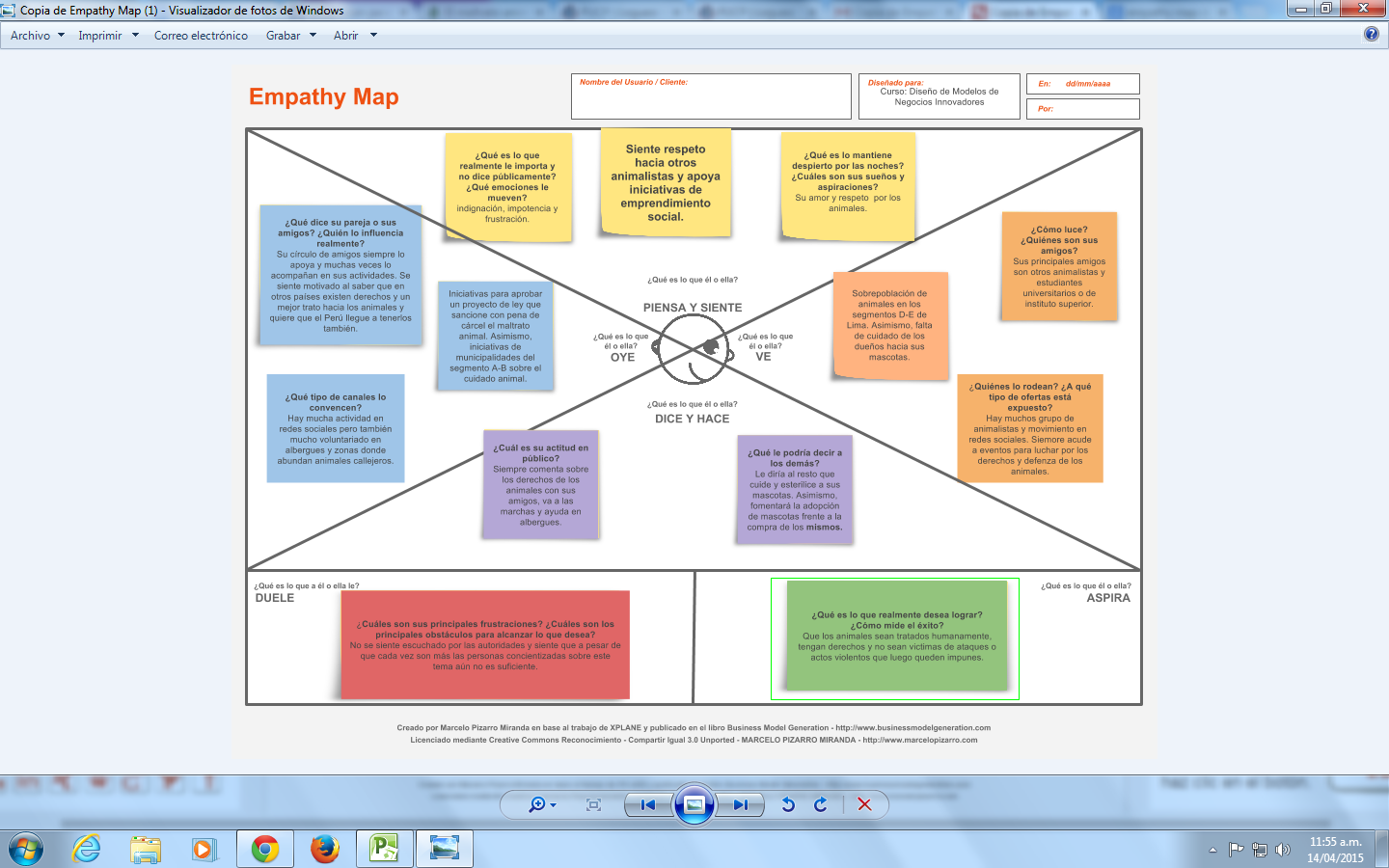 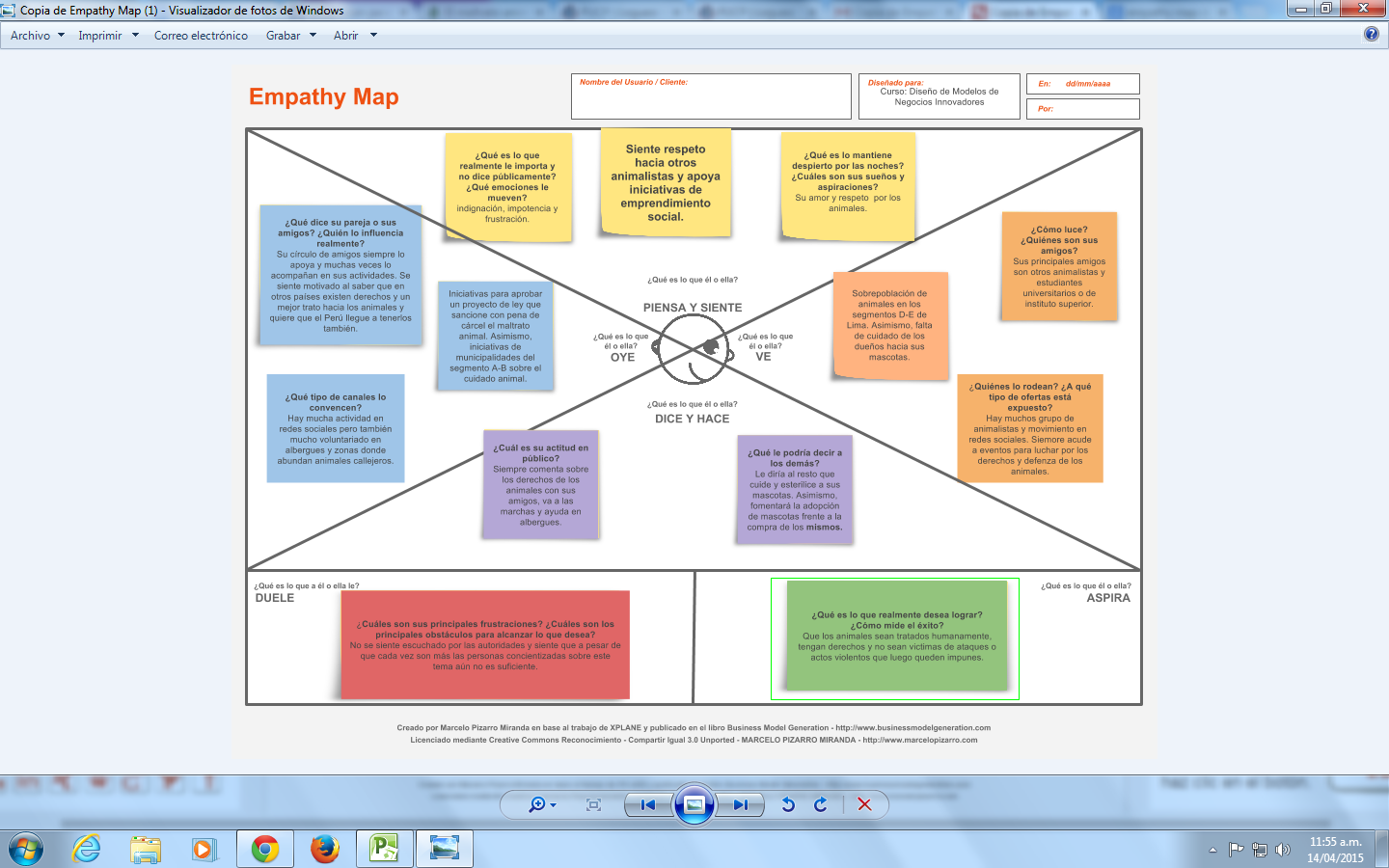 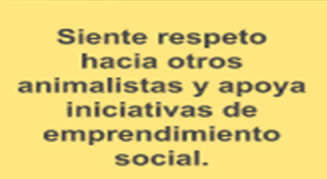 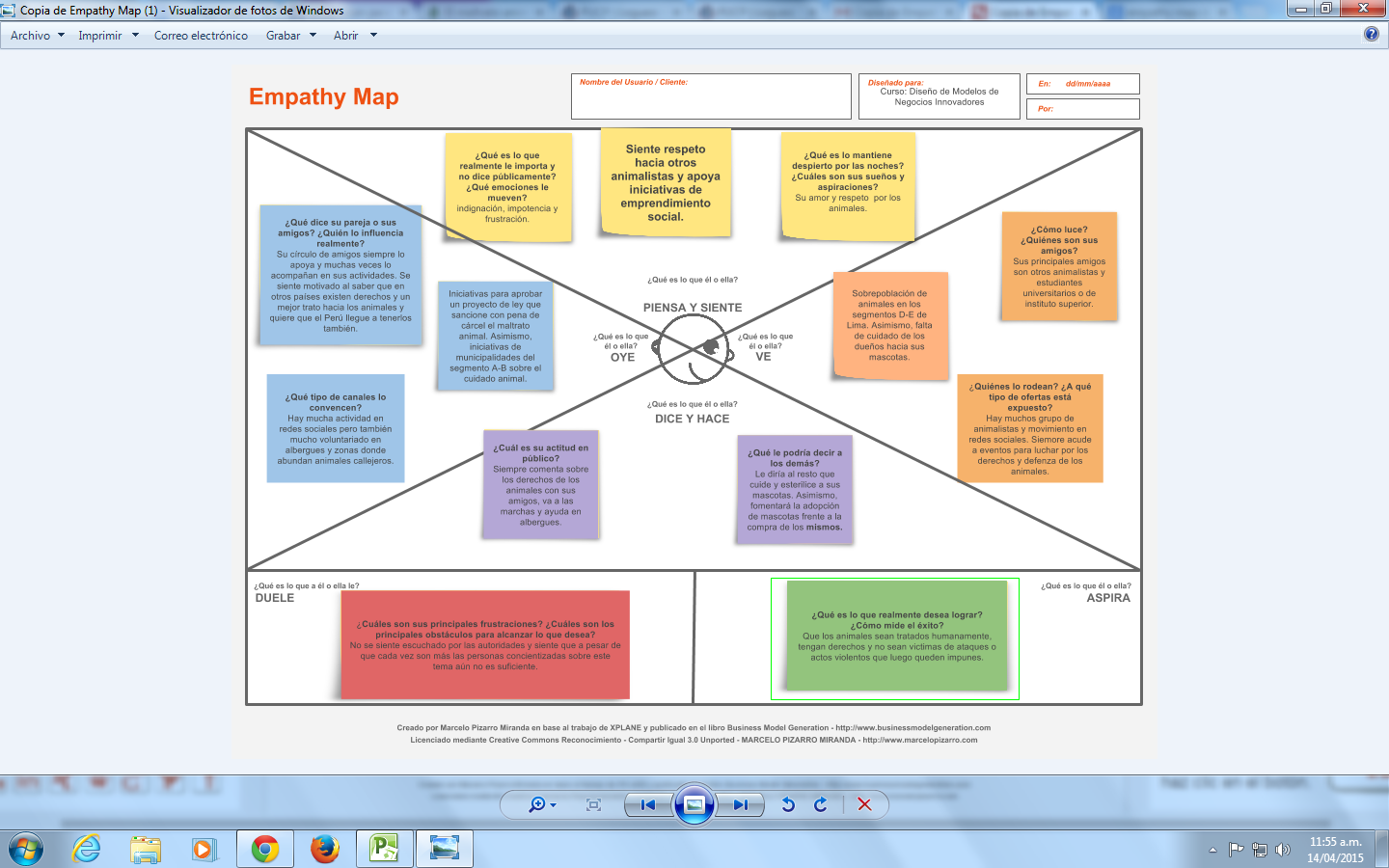 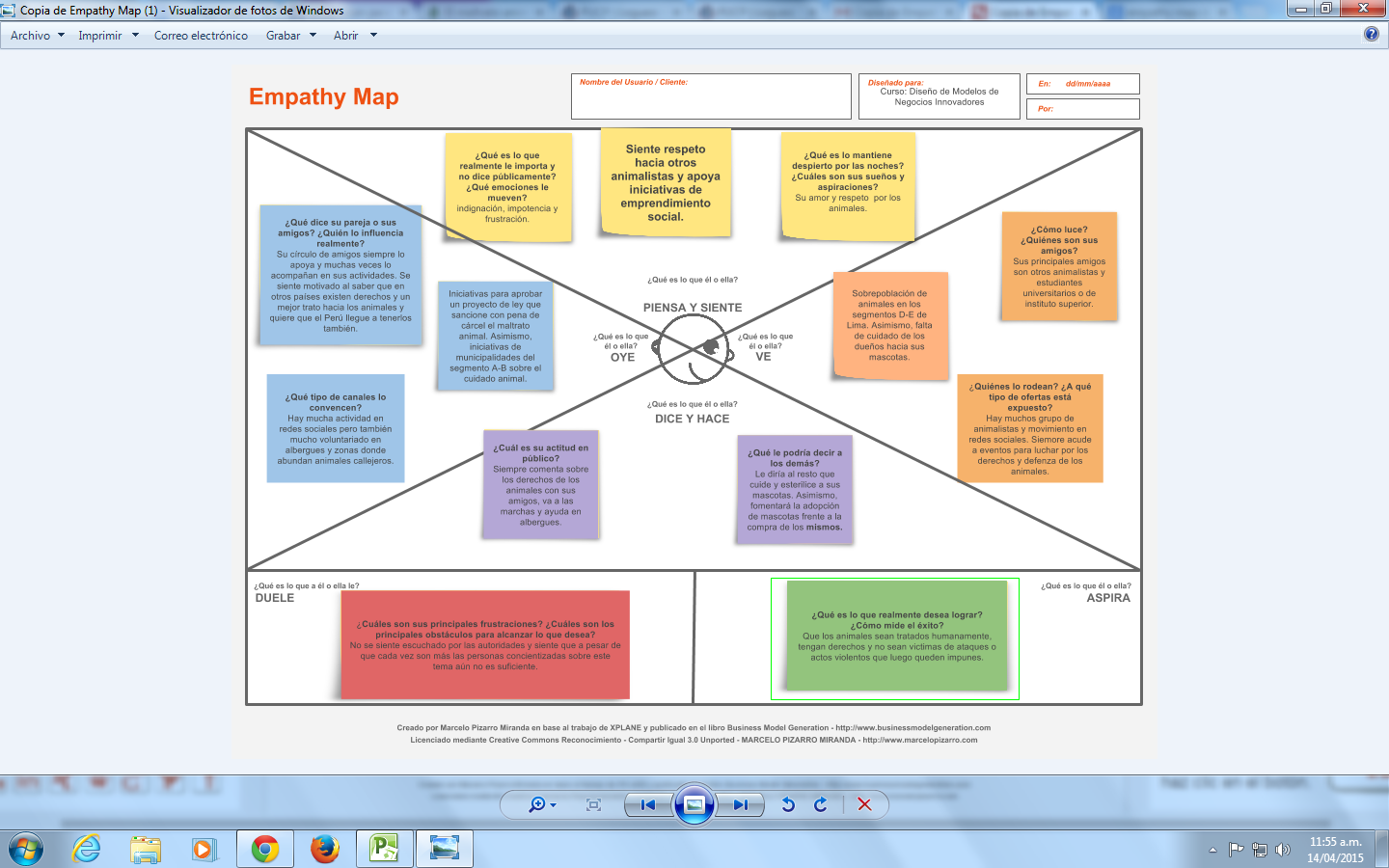 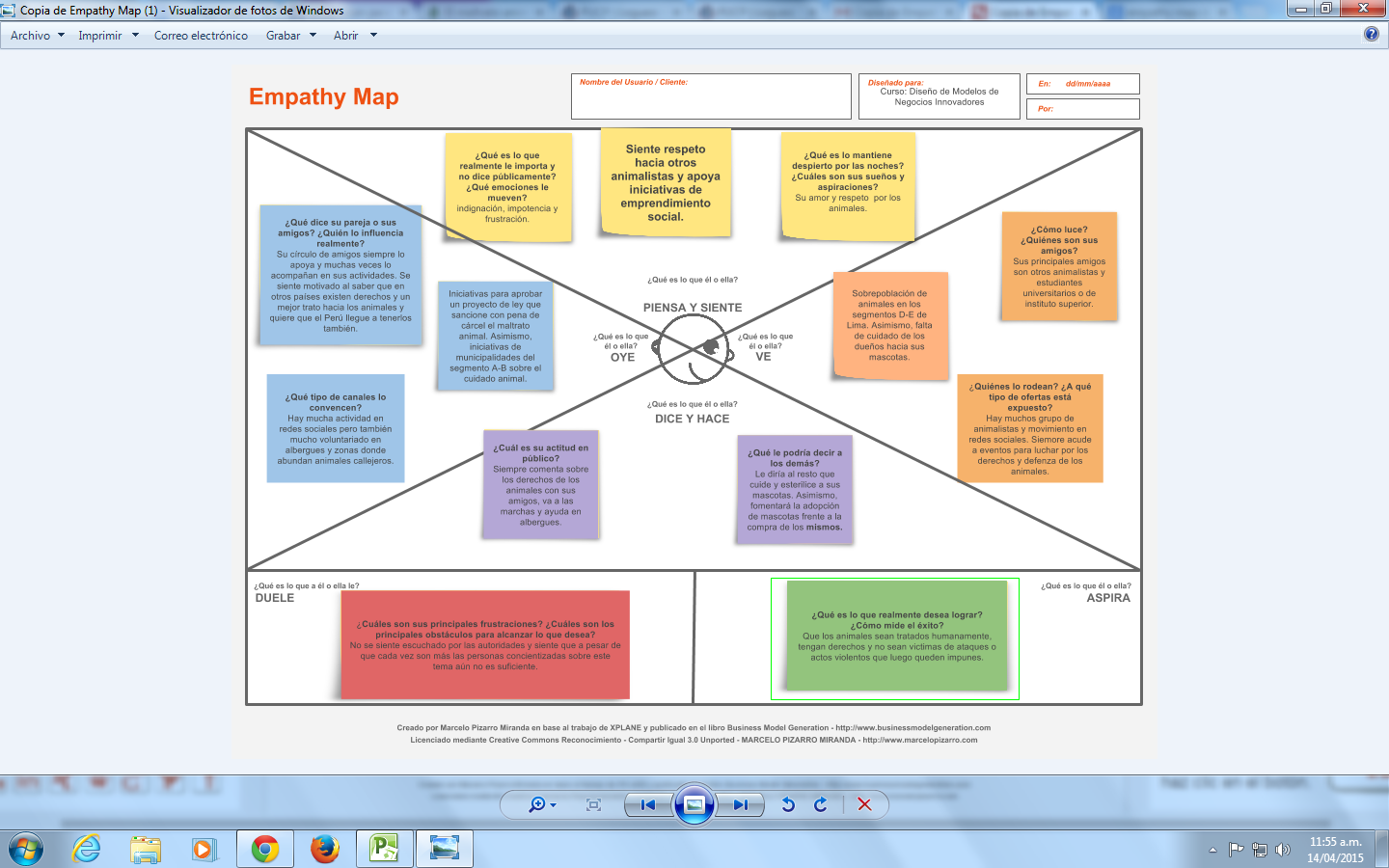 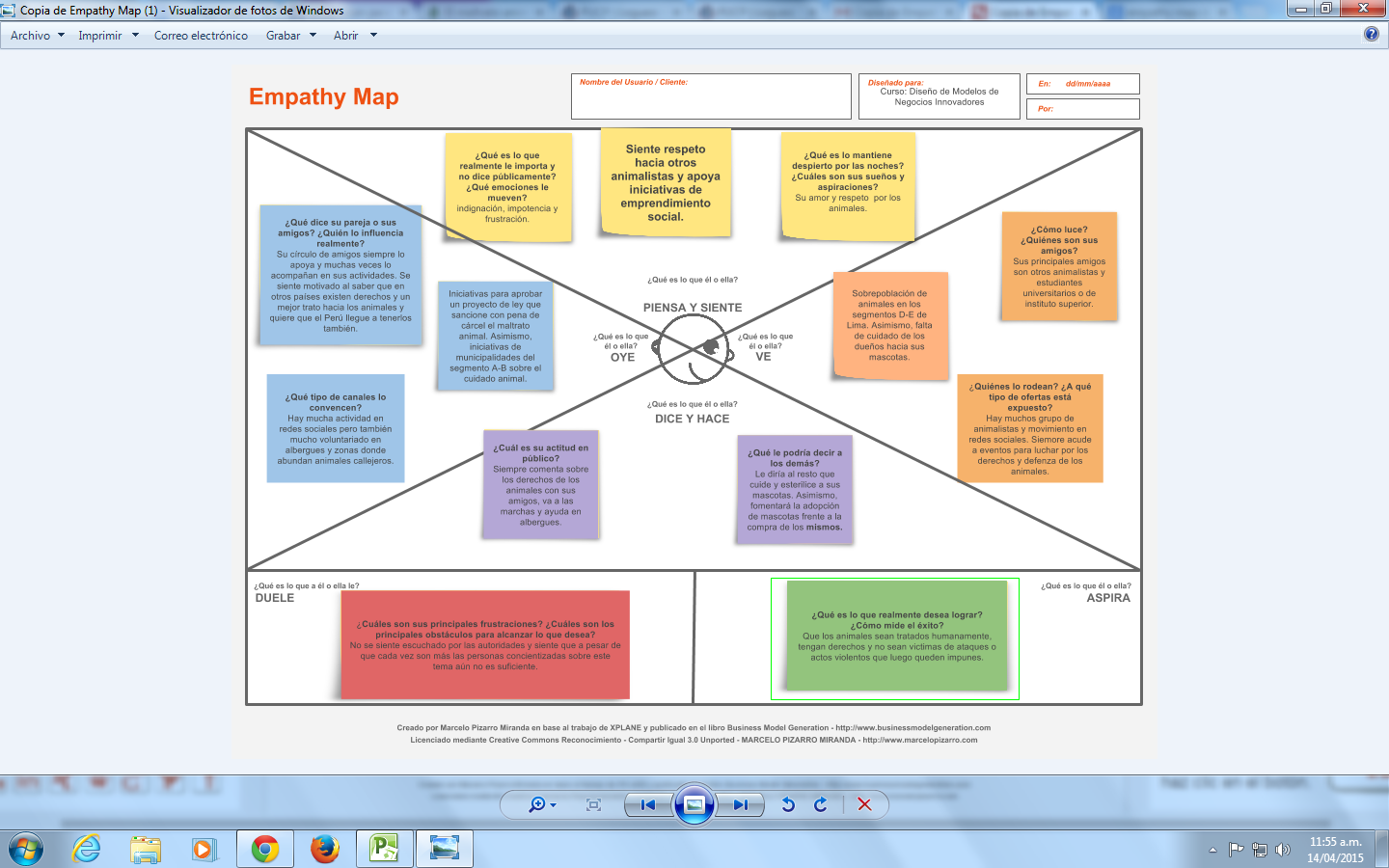 Insights recogidos del mapa de empatía
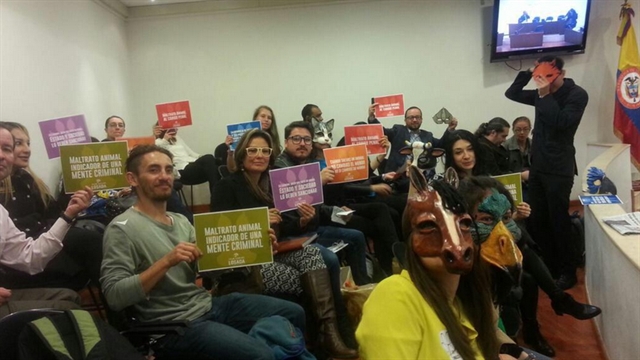 Desarrollo pov
USUARIO
NECESIDAD
INSIGHTS
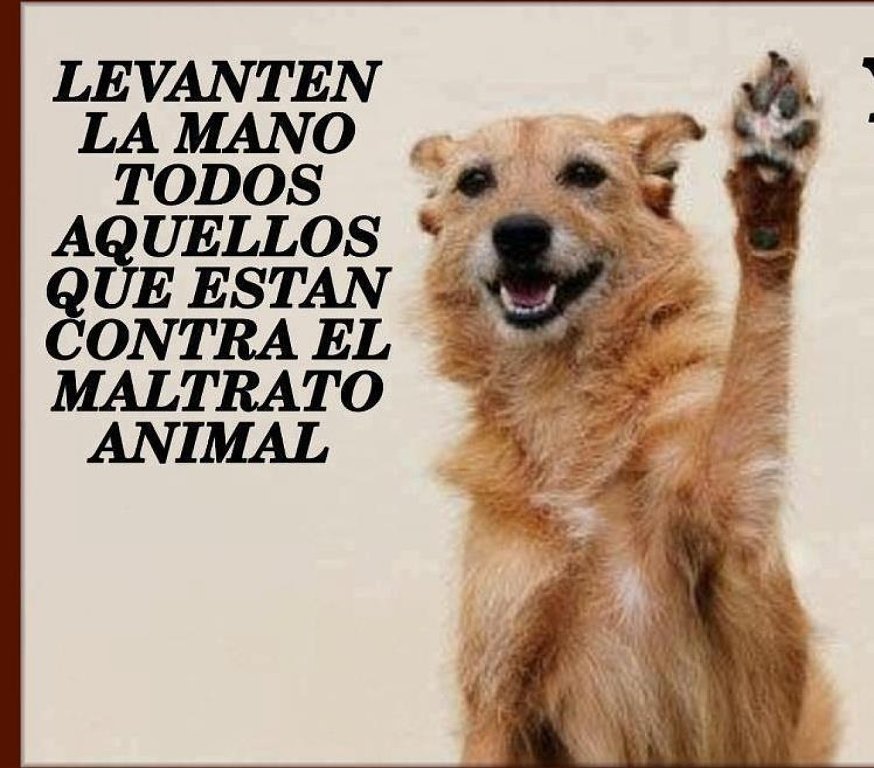 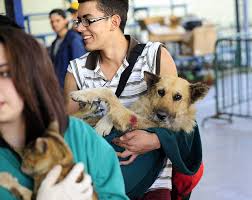 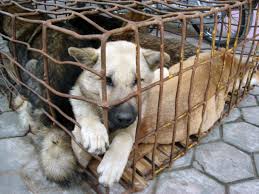 Proteger a los animales les genera una sensación de bienestar , gratitud y coraje frente a la injusticia hacia otros seres vivos.
Animalistas jóvenes adultos con vocación de servicio
Asegurarles una vida digna a los animales
NECESITAN
DEBIDO A
Prototipo
NUESTRO LOGO
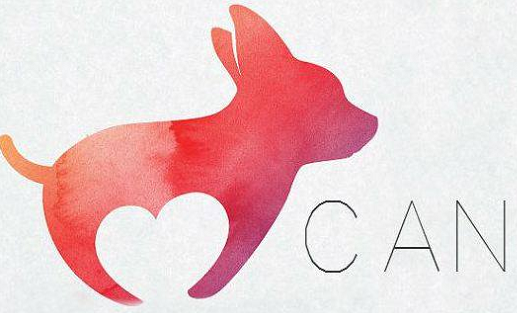 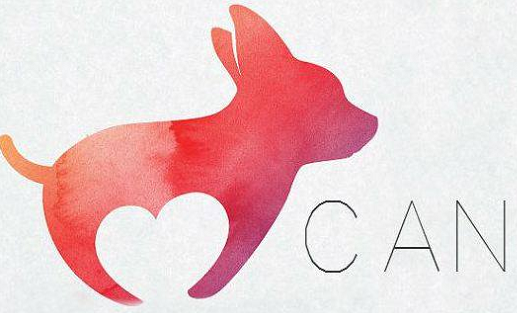 PROTOTIPO – APLICACIÓN MÓVIL
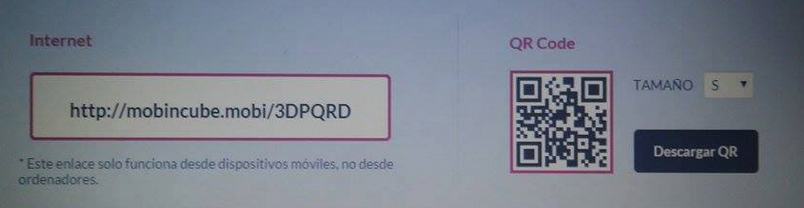 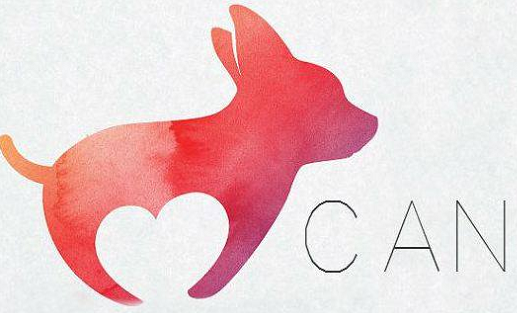 Prototipo – PÁGINA WEB
Dirección URL: http://gabrielavicente7.wix.com/canadoption
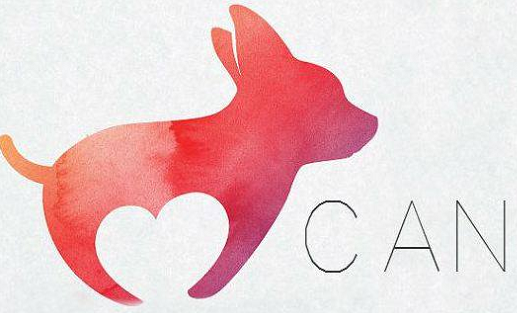 Testeo “can”
El testeo se realizó a estudiantes de la PUCP en el Campus de la Universidad. 
Se compone de dos partes:
1era parte: se explicó a los estudiantes la idea de negocio a realizar 
2da parte: se les mostró el prototipo creado, con la finalidad de que nos puedan brindar una retroalimentación en base a lo mostrado.
El proceso de testeo se realizó a 30 estudiantes.
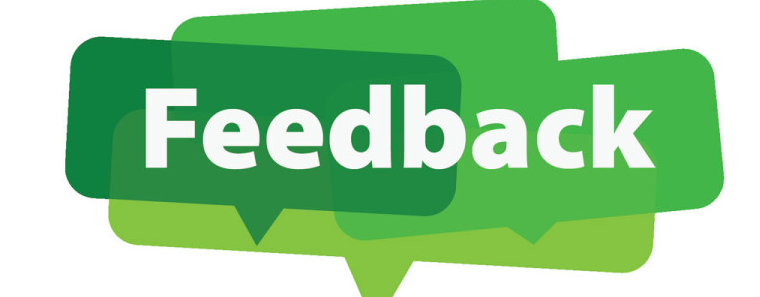 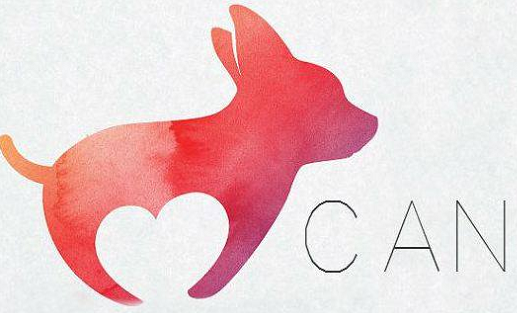 Testeo - resultados
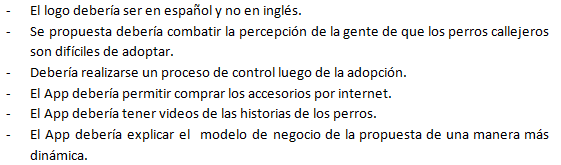 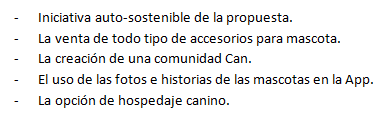 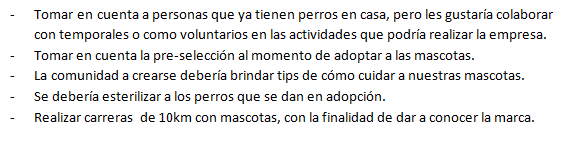 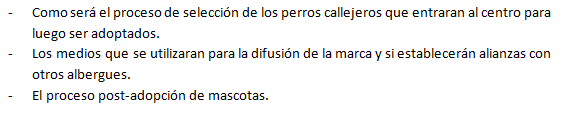 TESTEO - RESULTADOS
6 de cada 10 
     prefieren comprar, en lugar de adoptar.
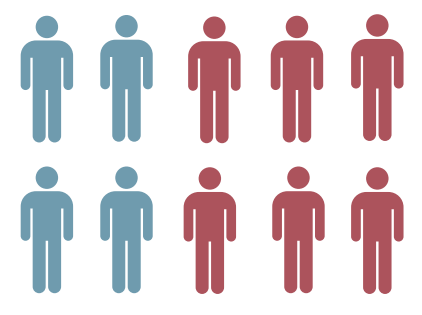 Fuente: Encuesta realizada a 30 personas.
Testeo - resultados
80% tiene mayor preferencia por perros cachorros
Fuente: Encuesta realizada a 30 personas.
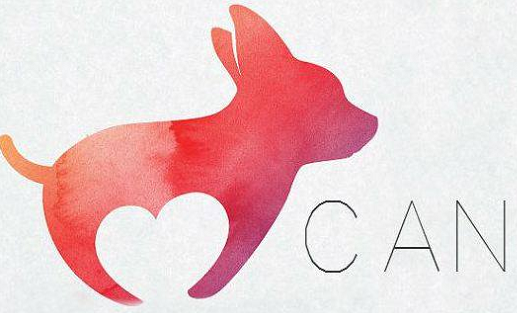 Canvas – modelo de negocio
Modelo de negocio base
Modelo de negocio base
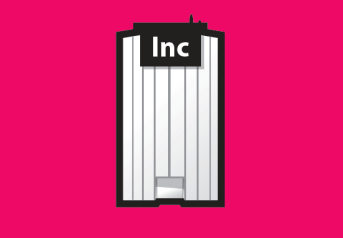 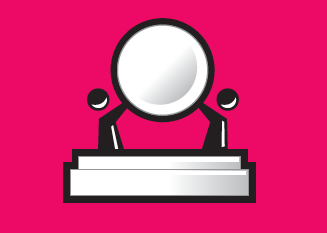 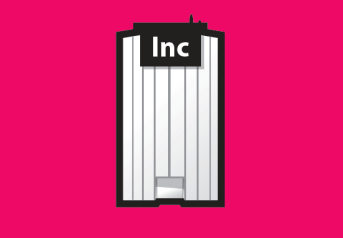 UNIVERSIDADES
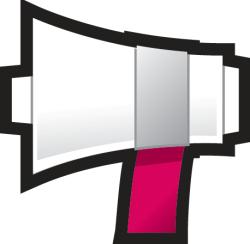 ONGs
EMPRESAS
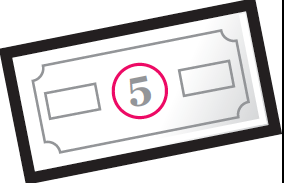 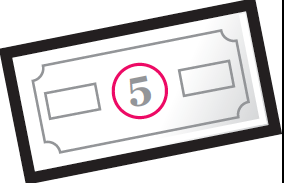 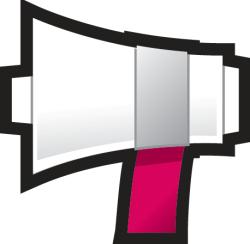 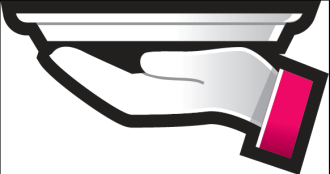 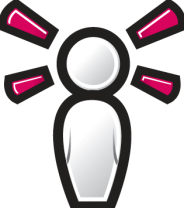 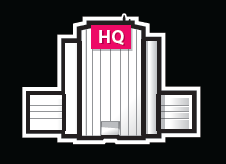 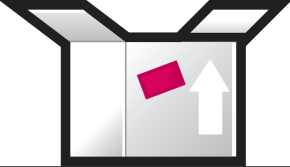 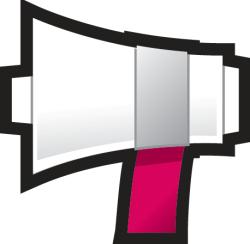 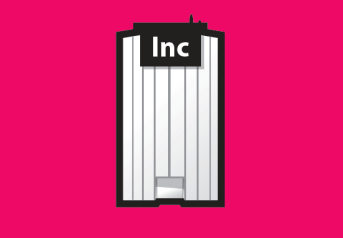 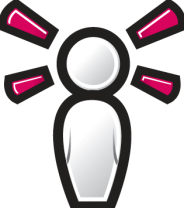 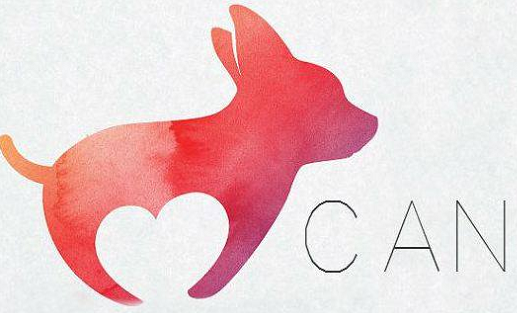 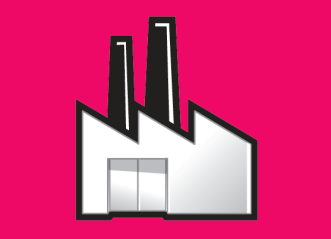 UP CAYETANO 
HEREDIA
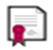 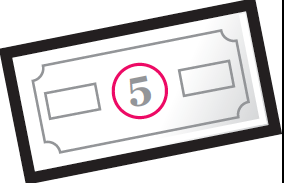 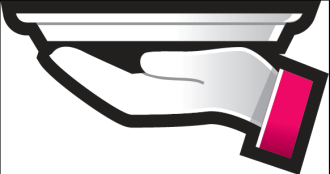 PROVEEDORES
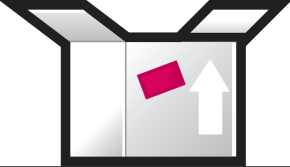 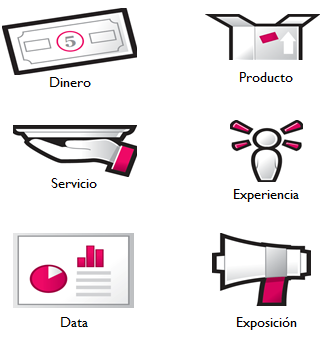 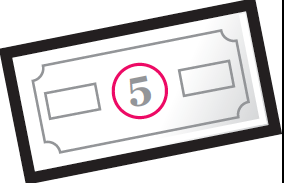 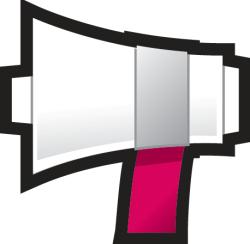 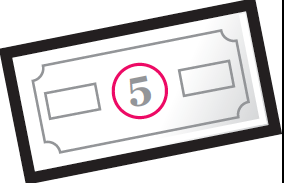 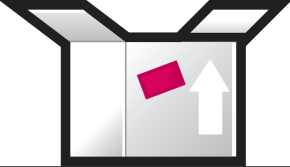 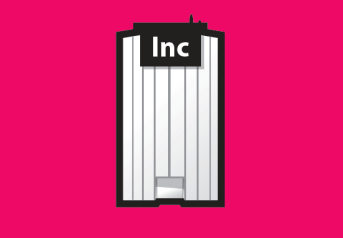 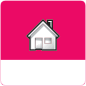 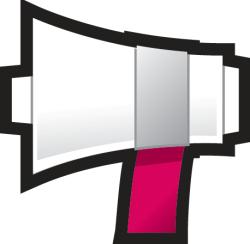 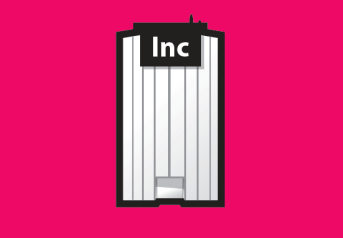 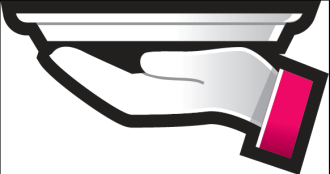 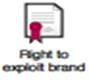 ALBERGUES
CLIENTES
VETERINARIAS
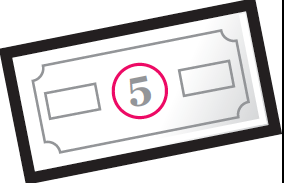 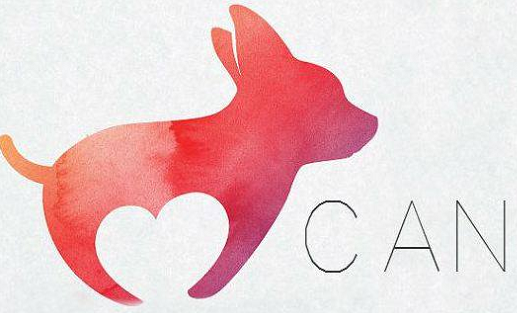 CONCLUSIONES
El modelo de negocio CAN plantea cambiar paradigmas en relación a los perros de albergue, que no son de raza o fueron rescatados de la calle, ya que estos merecen una vida digna y son adoptables una vez que reciben tratamiento en términos de salubridad.
CAN es una propuesta que plantea consolidar una comunidad, denominada la “Comunidad CAN”, creando espacios de concientización y movilización, a través de las redes sociales, que integren esfuerzos hacia una misma causa: asegurar una vida digna a los animales callejeros.
Sus fuentes de ingresos son: los donativos, la venta de accesorios a través de la Plataforma Web, supermercados y veterinarias asociadas.
Otras fuentes de ingreso son: Seguros CAN, Programa Trainee para animales, empresas que apadrinan albergues y  aportes de ONG’s.